The Dynamic Uses of Common Outcomes
Courtney Edwards, Pierce				Jamie Jones, Grays HarborJeffrey Klausman, Whatcom			Travis Margoni, YakimaElisa Parrett Lake Washington 		Heather Ryan, Wenatchee Valley
Overview of session
Where we’ve come from . . . . .
Defining terms . . . . . . . . . . .. . . .
Outcomes in action: What can outcomes do? . . . . . . . . . . . . . . 
Adopting shared outcomes? . . 
Looking ahead: Outcomes and assessment in action . . . .
Jeff and Travis 			2:15-20
Elisa and Courtney		2:20-2:50
Courtney, Elisa, Jamie	2:50-3:20
Travis and Jeff			3:20-3:35
Courtney et al.			3:35-3:45
Where we’ve come fromSpokane 2015 @ Spokane Falls CC
Q: What reforms are currently underway or being considered for ENGL&101 and where do outcomes fit?
Shared Google Doc: 25 respondents
WPA Outcomes explicit or implicit in many
Reform also widespread and disparate
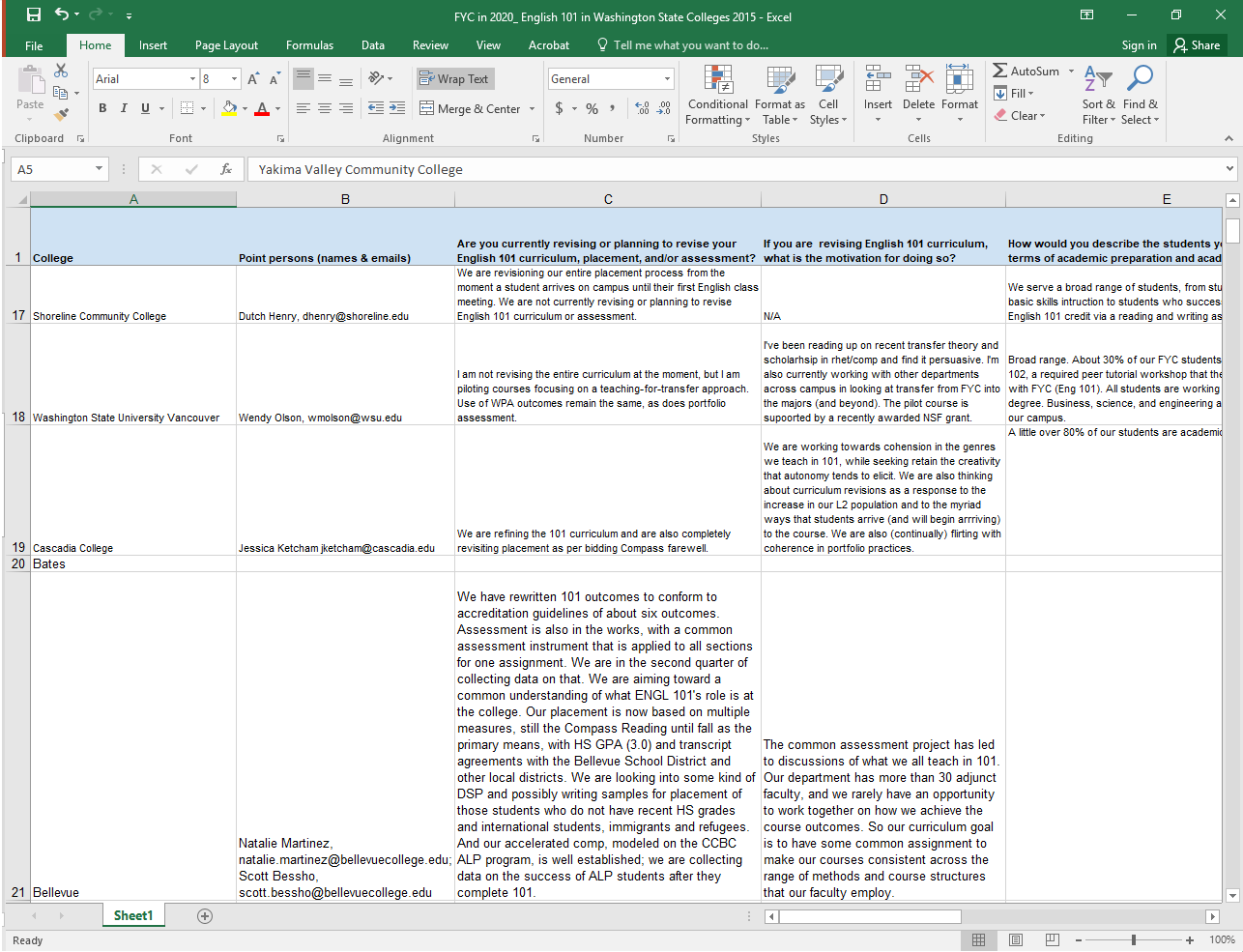 Where we’ve come fromFebruary 2018 @ Evergreen
Q: How do English 101 outcomes support social justice? How might a shared set of 101 outcomes facilitate change on our campuses?
Compared outcomes on our campuses: overlap and outliers
Brainstormed a set of learning outcomes we could live with
Called for a group to draft a set of outcomes from session ideas
Volunteers developed a draft set ofoutcomes with rationale from notes
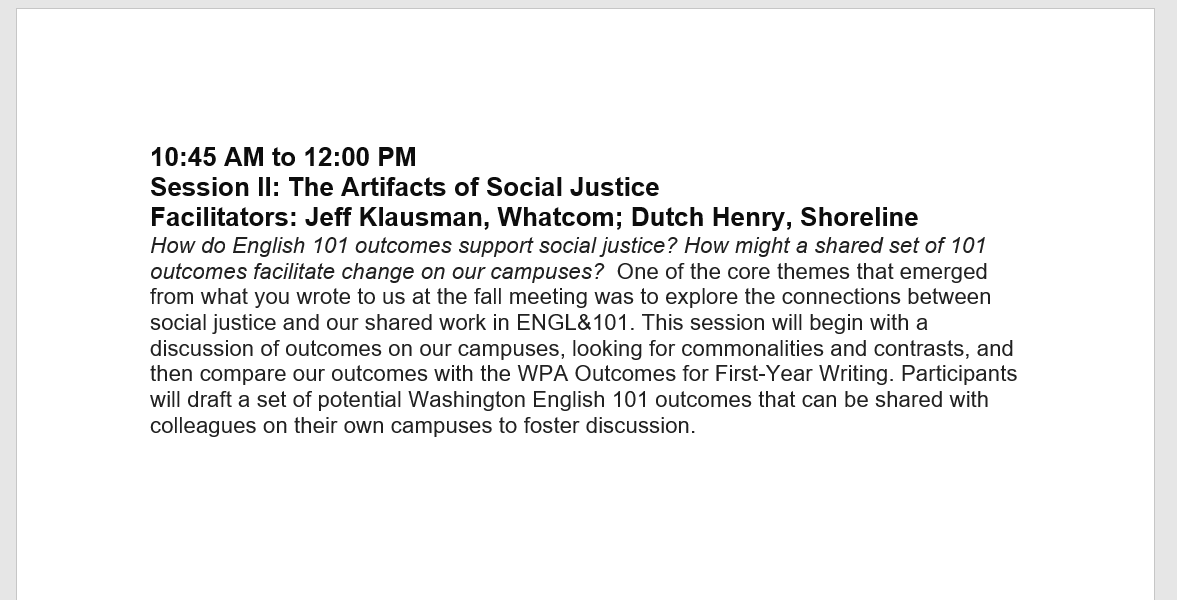 Where we’ve come fromMay 2018 @ Central Washington
Q: How might shared outcomes be a foundational piece for facilitating social justice through curricular and assessment reform?
Shared what outcomes are currently doing on our campuses and found that outcomes are often only shared document, so used in a wide variety of sometimes ineffective ways
Everything “dumped in”
23 course outcomes, many non-measurable
Used to “control” especially contingent faculty, etc.
Where we’ve come fromMay 2018 @ Central Washington
We also found a shared sense of what outcomes can do is implicit: we can “hack” outcomes to “create rich environments for student success and promote social justice.”
We reviewed draft of shared outcomes and offered suggestions for revision.
The team incorporated the revisions tocreate “Recommended LearningOutcomes”
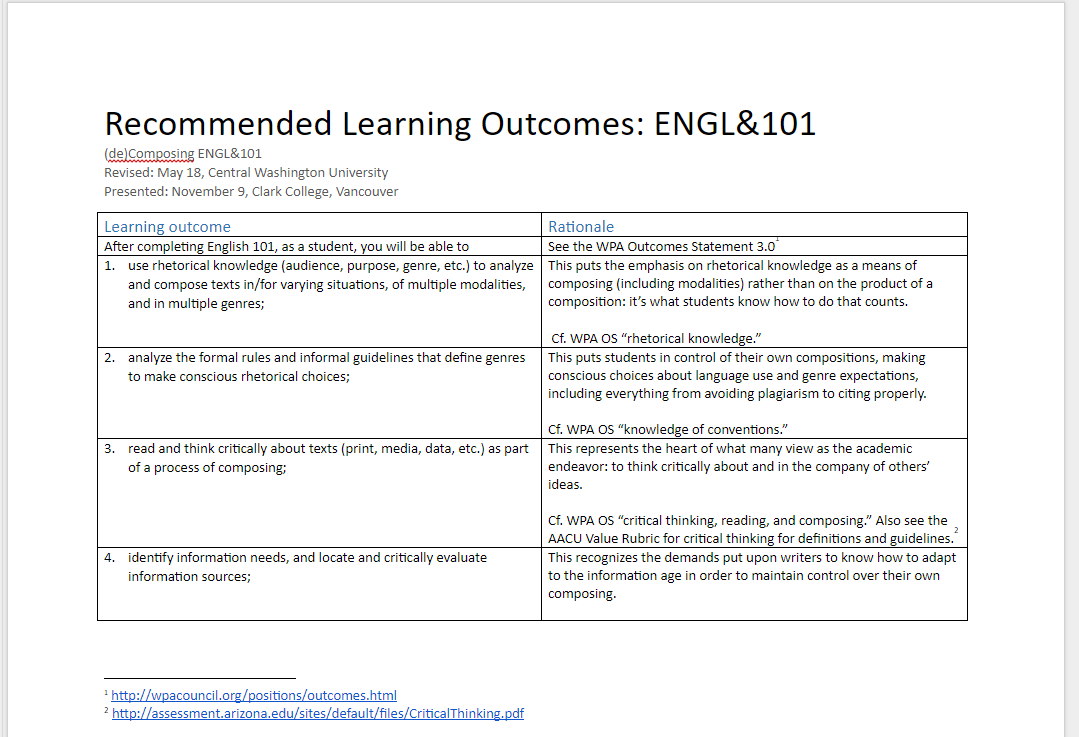 Where we are todayNovember 9 @ Clark
Session goals: What outcomes are and what outcomes can do
Sharpen our understanding of key concepts of outcomes
Consider what outcomes can do for us—explicitly—going forward
Look at our shared outcomes . . . adopt?
Look ahead to linking outcomes to assessment (winter @ Whatcom)
Up next
Defining terms . . . What are we talking about when we talk about outcomes?
Elisa and Courtney